10
Информатика  и ИТ
класс
ИСПОЛЬЗОВАНИЕ ГРУПП РАДИОКНОПОК В ПРИЛОЖЕНИИ
Вы узнаете:
При помощи какого объекта вводятся флажки в приложение
При помощи какого свойства проверяется установка флажков
Где описываются глобальные переменные
Среда программирования Delphi
В Delphi объект флажка называется CheckBox (Проверяемая ячейка).
Основным свойством объекта CheckBox является Checked (установлен), оно принимает два значения: истина и ложь. Ещё одним его свойством является знакомый нам из предыдущих объектов Caption. Заголовок. С его помощью рядом с флажком можно расположить короткие записи о нём.
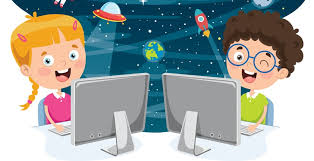 Среда программирования Delphi
Часто приходится выбирать один вариант из нескольких. Например, при вступительных экзаменах в высшее учебное заведение. В каждом тестовом вопросе имеется четыре варианта ответов, из которых только один можно выбрать как правильный.
Из четырёх типов форматирования абзаца данных в Word: выравнивание слева, справа, посередине и с обеих сторон, только один можно применять к абзацу.
Выбор одного из них приводит к отмене всех остальных. Подобные примеры можно привести и из других сфер.
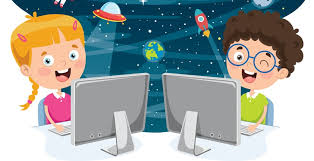 Среда программирования Delphi
Выбор одного варианта из нескольких выполнялся в Pascal при помощи оператора Case. В Delphi существует несколько таких способов, один из которых называется RadioGroup (группа радиокнопок). Этот объект управления расположен в стандартнойвкладке панели объектов третьим справа:
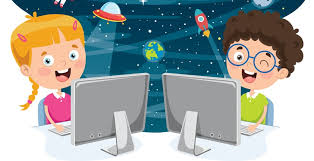 Среда программирования Delphi
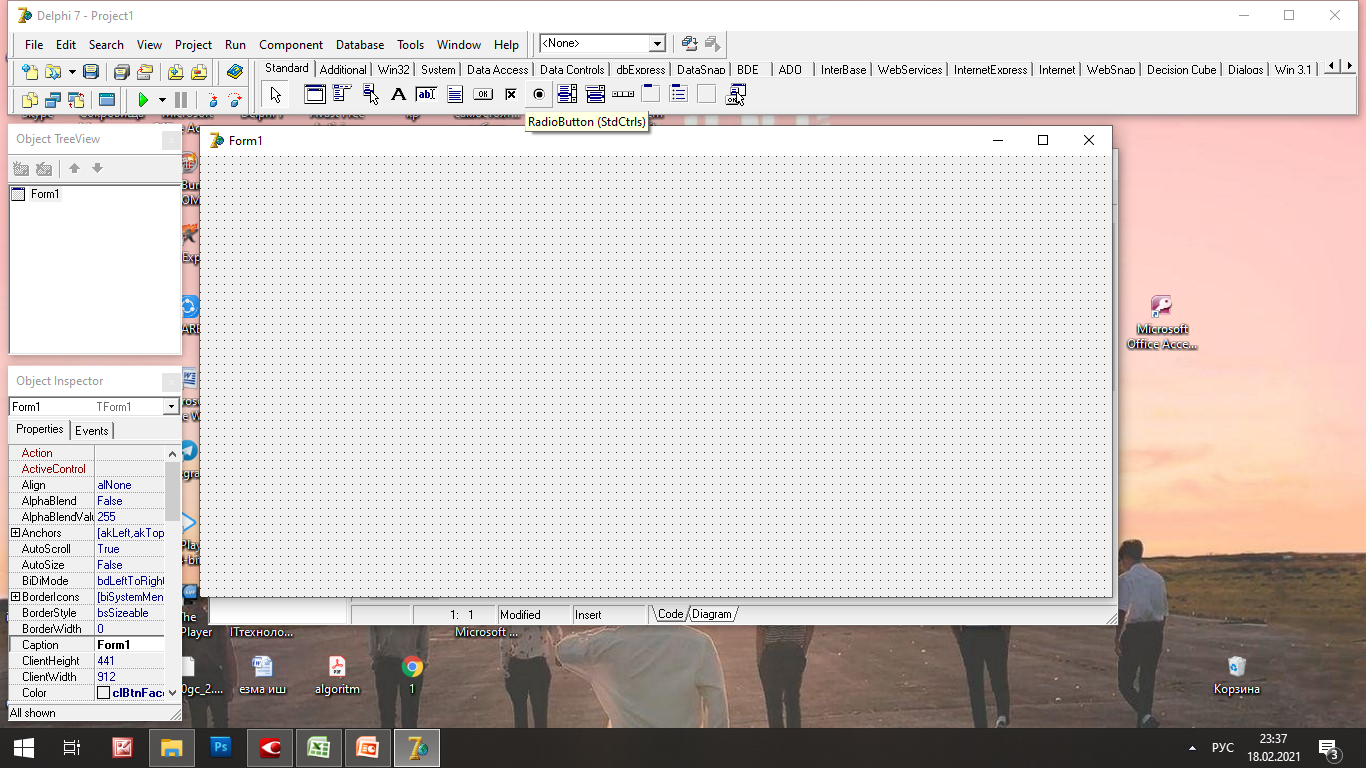 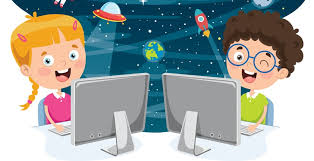 Среда программирования Delphi
Чтобы узнать, как работать с этим объектом, помещаем его в окно приложений. Одним из основных его свойств является не встречавшийся ранее Items (вариант). Выбираем двойным щелчком в Object lnspektor это свойство. При этом на экране появится его диалоговое окно. Туда можно ввести список названий вариантов кнопок радио. В него вводим четыре варианта названий, каждый с новой строки. Пусть это будет математика, физика, химия, информатика. Вид диалогового окна показан ниже.
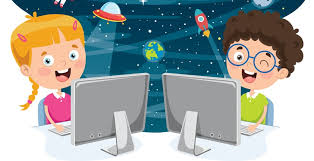 Среда программирования Delphi
Ещё одним важным свойством RadioGroup является Itemlndex (индекс варианта), в котором сохраняется номер выбранного варианта. Если ни один вариант не выбран, значение этого свойства будет равно
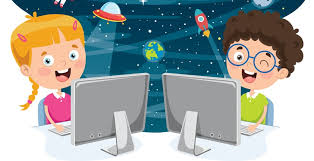 Среда программирования Delphi
Одно из свойств RadioGroup именуется как Columns (столбцы). Это свойство показывает количество столбцов для размещения вариантов группы кнопок радио.
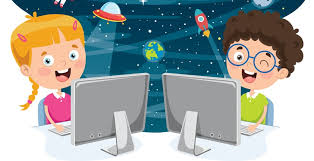 Среда программирования Delphi
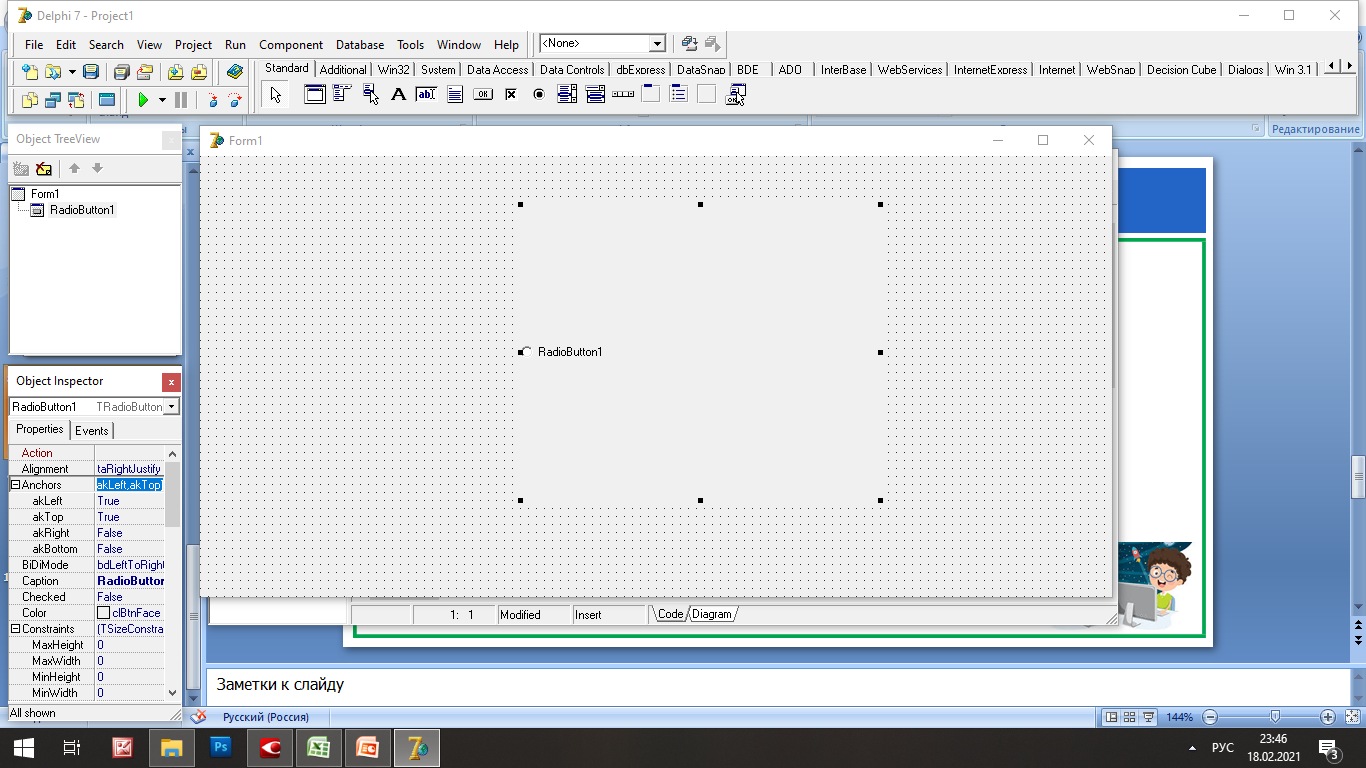 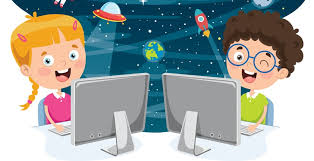 Вы узнали:
При помощи какого объекта вводятся флажки в приложение
При помощи какого свойства проверяется установка флажков
Где описываются глобальные переменные
Задание для самостоятельной работы
Создайте приложение для проведения тестового задания.
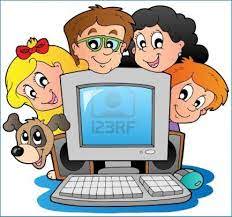